The instructional library technician
Ashley Edwards
Simon Fraser University
[Speaker Notes: Hi everyone, my name is Ashley Edwards and thanks for coming/staying for this lightening talk.
For my presentation I’m going to talk about library technicians and the role they can play in general instruction.]
Hello!
Graduated from University of the Fraser Valley in 2009 with my Library and Information Technology diploma
Graduated from UFV in 2014 with a Bachelor of Arts degree in Adult Education
Have worked in school libraries, a special library, and an academic library
Quite introverted, yet love facilitating workshops for students
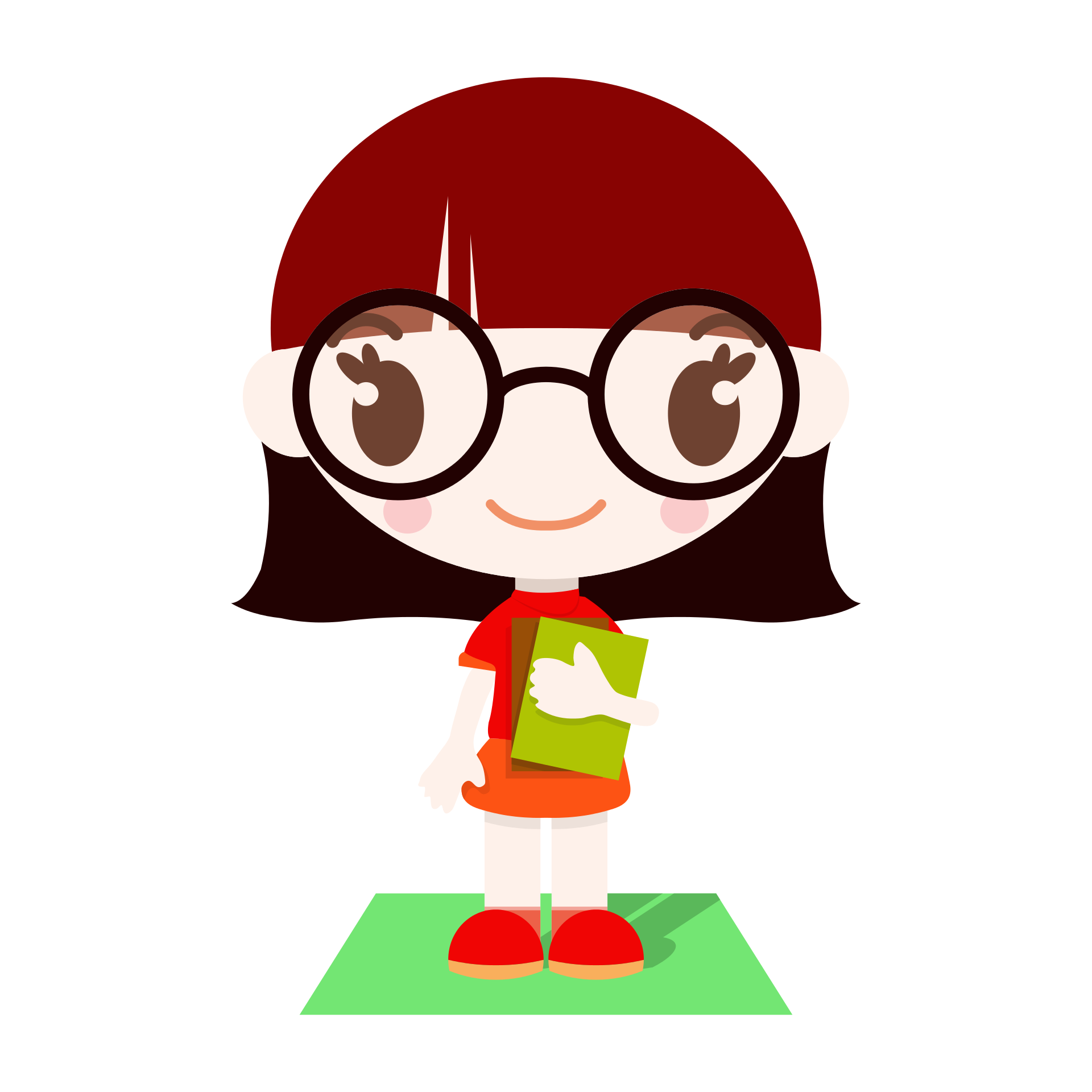 [Speaker Notes: I graduated in 2009 with my Library and Information Technology diploma, and began working right away in the Abbotsford School District on-call before being hired as the Assistant Librarian at the Sto:lo Research and Resource Management Centre in Chilliwack. My position at Sto:lo had me assisting researchers and authors with reference queries, cataloguing, and acquisitions, in addition to giving tours of the building and grounds, which has a rich history being a the site of a residential school and TB hospital. During my time at Sto:lo I continued my education at UFV, working towards the library technician post-diploma certificate and my bachelor of arts in adult education. I discovered I had a passion for adult education, and wanted to do more in that field.

I was at Sto:lo for three years before moving to Burnaby and SFU. I am a library assistant within the Learning and Instructional Services division, which I’ll talk about in a couple of minutes. I’ve been in this role for about three and a half years, work with students at our Research Help desk and AskAway, and facilitate general instruction workshops. The instruction was honestly something I was apprehensive of - I had never thought of myself as an instructor, and am quite introverted. It ended up being one of my favourite aspects of my job.]
What is a “Library Technician”?
Education
Employment
Two year diploma
Number of technicians also have a BA
Two programs in BC
University of the Fraser Valley & Langara College
UFV also has a post-diploma certificate (5 classes)
Programs focus on practical skills: cataloguing, reference interview, and information retrieval. 
Concentrations: Records Management, Youth Services, and Systems Technology.
Both programs offer a course on supervisory skills
Libraries!!
Public
Academic
Legal
Research
Business 
School
Cultural organizations
Archives and museums
Records Management
[Speaker Notes: Before I begin talking about the library assistant position within the Learning and Instructional Services division, and general instruction at SFU, I wanted to introduce library technicians. 

When I decided to get into the library profession, I didn’t realize there were two educational paths – the library technician diploma and the Masters program for Library Science. It seems to me that this is a pretty common experience, since the two professions generally don’t learn a lot about each other, let alone how to work together. This can lead to some tension or fear in the workplace, unintentionally, and I hope to dispel some of that today.  I think that both careers have a lot to learn from each other, and a collaborative work environment benefits everyone. There is a long history of libraries being staffed by both librarians and library technicians or assistants, and I think we need to have a positive look forward when forging relationships.

There are two schools in BC which offer library technician programs. The programs have a more practical focus, teaching skills needed to work in a library – cataloguing classes, how to conduct a reference interview, and facilitate a story time. There are classes on database management, collections, supervisory skills, records management, archival skills, and internet retrieval. The diploma programs emphasize having graduates with practical and relevant skills to enter confidently into employment (Carroll, 2002; Hill, 2014). You will notice a gap when it comes to learning instructional skills, despite 40% (out of 152) of the respondents in the 2013 LTAS salary survey indicating they facilitate tours and orientations (there was no separate category for instruction).

Tasks given to library technicians differ according to institutional practice and over time library technicians have taken on task that previously were done by librarians (Davidson-Arnott, 1998), in response to the changing librarian role (Weihs, 2012, p. 16; James, Shamchuk, Koch, 2015, p. 3). As stated in the James, Shamchuk, and Koch article “Librarians and library technicians have largely the same complex duties assigned to them, roles are expanding, and “the lines between professional duties and paraprofessional duties have blurred” (quoted from Zhu, 2012 in James, Shamchuk, and Koch, 2015). 

Some statistics on which library sectors technicians find employment: 39.3 % work in academic libraries 36.9% in public and 16.1% in school]
Library Assistant, Learning and Instructional Services
Two Library Assistants within the division
We provide reference services, both in person and virtually.
Librarians no longer staff the Research Help desk.
Facilitate general instruction: conducting tours or scavenger hunts, delivering basic introductory workshops, and delivering course-integrated workshops.
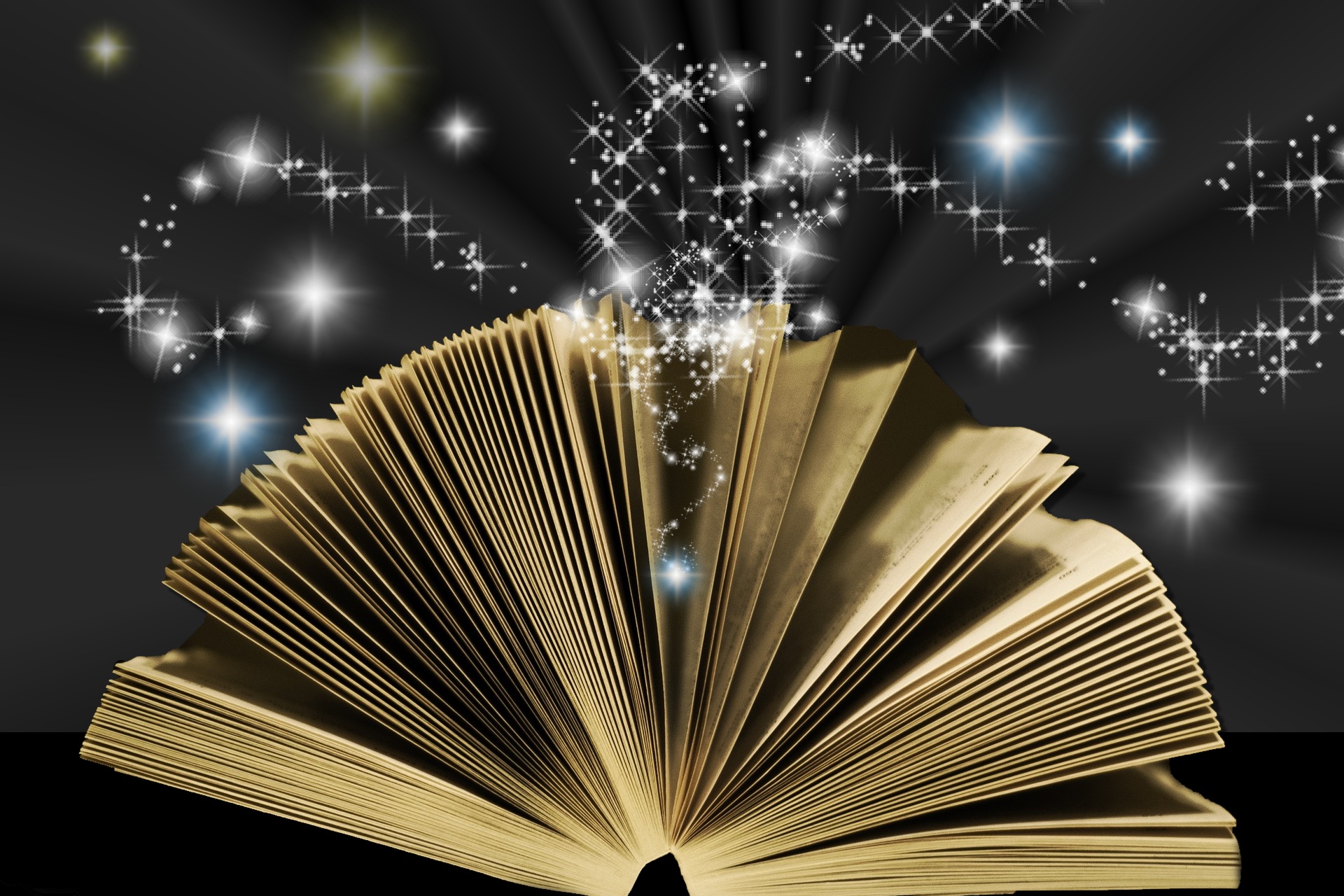 [Speaker Notes: Within the Learning and Instructional Services division at the WAC Bennett Library (SFU Burnaby) there are two Library Assistants, both who have the library technician diploma. We work full time with in the division, staffing the Research Help desk, and the online chat reference program AskAway, in addition to facilitating general instruction workshops. As of January 2016 the Liaison Librarians no longer have scheduled hours on the Research Help desk, so the desk is staffed by Library Assistants and Reference Librarians, though liaisons will pick up shifts when help is needed, for example to help cover when there is a lot of instruction or someone is on holidays. 

On the desk we answer all types of questions, and provide directions around campus. There is open communication with the liaison librarians regarding referrals, or when we noticed patterns and trends students coming in for help with a particular assignment.

As for referrals, Liaison Librarians have their business cards at the desk which we are encouraged to share out. If a student comes in and identifies themselves as a graduate student, the first question we ask is if they have contacted their liaison librarian; there is the understanding that they should be working with their departmental librarian regarding thesis and dissertation questions. This is the same practice for third and fourth year undergraduates. When they come to the desk for assistance, we will do our best to get them started (how depends on the question and assignment) and then refer them to a liaison librarian. This model of service follows trends in the literature (Courtney, 2001, p. 35).

Both of us do a lot of general instruction. There are three types of instruction that we facilitate, which I’ll talk about on the following slide, and along with reference service, instruction is one of the main tasks of our job. We help with the administration – which computer labs are available, who will be teaching it, is there a script? More importantly is that script up to date? In any given semester we each facilitate 25-30 percent of requested workshops.]
General Instruction at SFU Burnaby
Workshops:
Fraser International College (FIC)
Foundations of Academic Literary (FAL)
International Baccalaureate (IB)
[Speaker Notes: So, this looks impressive! Or overwhelming, which is was we felt during that one year.

Quick run down on the three general instruction groups shown here;

Fraser International College or FIC: this is a two year college for international students on Burnaby Mountain, that allows them to transfer to SFU in their third year. Students at FIC are almost always ESL students, and new to Canada. We do both course integrated (assignment specific) workshops with them, and library tours. The spike you see in 2014-15 left us in a whirlwind. FIC added two new streams for students to go through prior to taking academic courses, which focus on learning about universities in North America, getting used to Canadian culture, and being introduced to academic research. Both streams came to the library for an introductory scavenger hunt and the second stream did an additional hour long research workshop. Since that first semester of seeing these two groups, we decided that the secondary level will only be coming in for a workshop since the students do the scavenger hunt during their first level, rather than having them do it twice.

Foundations of Academic Literary or FAL: this program is for students who have a lower English score, and focuses on improving the students writing and researching skills. These workshops are two hours long and we’ve changed to a model of having the students walk us through a search at the end, in an effort to link concepts with skills. 

International Baccalaureate or IB: these are high school students who come in for a research workshop, and are given library cards though they don’t have off campus access to our eresources. IB classes come in during non-peak times in the semester.

All the workshops go over basic research skills – using background sources, how to find books and articles, why citations are important, concept mapping, and the differences between sources found at the library versus on the internet. The workshops are taught by the Library Assistants of L&I and Reference Librarians, who are part time librarians hired each semester. We stress to students how to find help when they are writing their assignment by coming to see at our Research Help desk or via AskAway. 

With myself and my colleague teaching the majority of these workshops, we are able to help more students learn about the research process – something they may be completely unfamiliar with – and provide them with an introduction to the library’s website and services. If we weren’t doing these sessions, students either wouldn’t have a library workshop or librarians would be trying to fit them into their schedules.]
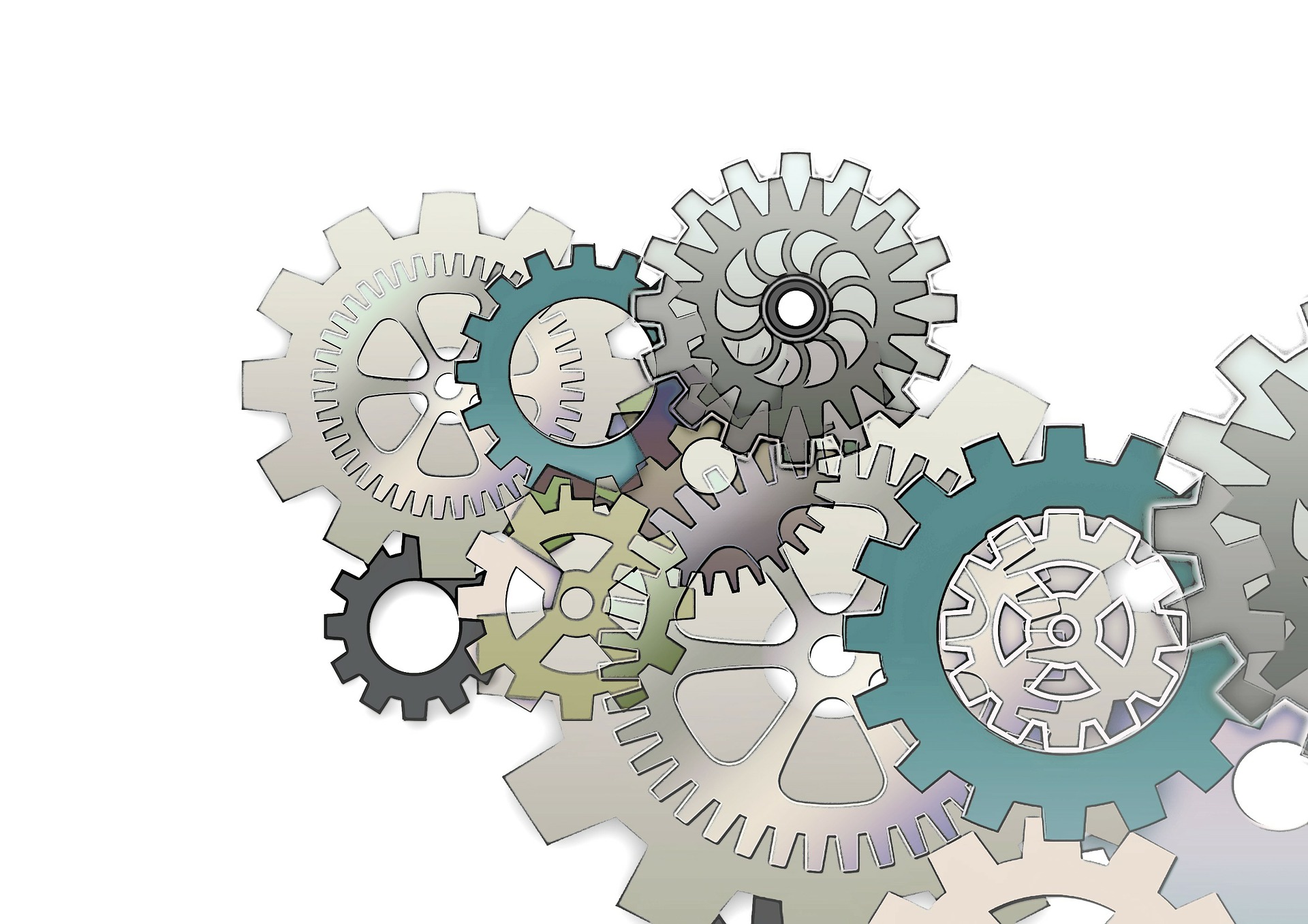 Collaborative work environment
“At SFU, library assistants play an integral teaching support role in our general instruction programs. Library assistants in our Learning & Instructional Services division not only provide administrative support (for example, coordinating our general instruction schedule) but also provide invaluable teaching support and feedback to the liaison librarians developing instructional materials for these programs.”
[Speaker Notes: Job descriptions and roles have been shifting for both librarians and library technicians for decades (CITATIONS), in response to patron need and changes in how libraries operate. The role of a library technician is to support the librarians they work with (Carroll, 2002, p. 122) and as such some tasks previously done by librarians are now being done by library technicians; in academic libraries this is mostly seen in cataloguing departments and on the reference desk. Library technicians in public libraries facilitate story times, book clubs, and various other programs, so why shouldn’t academic library technicians help with general instruction? 

So, how does this work? It sounds great in practice – encourage undergraduate classes to request a workshop, utilize library technicians to help with the volume, and reach more students. There are a lot of logistics, the first one being how should instructors contact you. We set up an email address that gets sent to a group of us who can follow up on requests. Myself or my colleague will reply to the instructor, typically asking for more details such as how many students, an alternative date, whatever we need. We book the labs, enter the information into a master spreadsheet, assign a library instructor, and then check the content of any previous workshops done for that class (for example, a FAL class is requested, we go over last semester’s script). Content for the workshops are developed by either the Liaison Librarian for the subject if it’s a course integrated workshop, or by the Teaching and Learning Librarian. The workshops are taught either by one of us or by a Reference Librarian, depending on everyone’s availability. 

This collaborative work environment is, in my opinion, beneficial to everyone. More students are reached and provided help to succeed in their education; library technicians/assistants have their education and experience recognized and utilized; and librarians have time to focus on upper level instruction, meeting with students & faculty, and working on tasks such as collection development and course guides. (Hill, 2014). Collaboration allows for personal and professional growth, and it’s good for staff morale to feel like a valued member of the team. Importantly, working together allows for library staff to reach out and help more students with their research needs.

Thank you.]
References
Carroll, M. (2002). The well-worn path. The Australian Library Journal, 51(2), 117-126, DOI: 	10.1080/00049670.2002.10755981
Courtney, N. (2001). Evaluating the use of paraprofessionals at the reference desk. College & Undergraduate 	Libraries, 8(1), 31-40.
Davidson-Arnott, F., & Kay, D. (1998). Library technician programs: Skills-oriented paraprofessional education. 	Library Trends, 46(3), 540.
Hill, C. (2014). The professional divide: Examining workplace relationships between librarians and library 	technicians. The Australian Library Journal, 63(1), 23-34.
James, N., Shamchuk, L. & Koch, K. (2015). Changing role of librarians and library technicians. Partnership: The 	Canadian Journal of Library and Information Practice and Research, 10(2).
Julien, H., & Boon, S. (2002). From the front line: Information literacy instruction in Canadian academic 	libraries. Reference Services Review, 30(2), 143-149.
Library Technicians Assistants Section. (2013). Salary survey results. Retrieved from 	https://bclaconnect.ca/ltas/files/2016/03/LTAS-2013-Summary.pdf
Weihs, Jean. (2012). Library technician program guidelines and accreditation. Technicalities, 32(4), 14-17.
Thank you!!
Any questions: avandijk@sfu.ca OR lib-learn@sfu.ca